Symbolic/NeuralReasoning With Declarative Knowledge
William W Cohen 
Machine Learning Department
Carnegie Mellon University / Google
joint with 
Fan Yang, Zhilin Yang, Kathryn Rivard Mazaitis
What is intelligence?
Sensing
vision, sound, language, …
Learning
from experience
from instruction/programming
Reasoning 
Acting
What is intelligence?
Sensing
vision, sound, language, …
Learning
from experience
from instruction/programming
Reasoning 
Acting
e.g., declarative knowledge as facts and rules
very mature solutions
What is intelligence?
Sensing
vision, sound, language, …
Learning
from experience
from instruction/programming
Reasoning 
Acting
What is intelligence?
Sensing
vision, sound, language, …
Learning
from experience
from instruction/programming
Reasoning 
Acting
Neural methods
declarative knowledge as facts and rules ???
(hard) explicit knowledge
soft implicit knowledge as parameters and architecture
How do we bridge the divide?
Sensing
vision, sound, language, …
Learning
from experience
from instruction/programming
Reasoning 
Acting
Neural methods
Symbolic
methods
Knowledge
Graphs,
KBs, DBs,
inference rules, business rules, …
(hard) explicit knowledge
soft implicit knowledge as parameters and architecture
How do we bridge the divide?
This talk: a neural probabilistic database system
Rules and “soft” facts
Inference is differentiable and scalable
Data and inference rules are compiled into a neural backend (e.g., Tensorflow, Theano)
You can learn weights for DB facts
You can call out to neural models in the rules, or vice versa

You can learn the inference rules themselves
Outline: Learning and Reasoning with TensorLog
Background:
 knowledge graphs and deductive DBs
standard approach: first-order reasoning by “grounding” to propositions
TensorLog: reasoning and parameter-learning
semantics
sample problem
more experiments
Learning TensorLog rules
Conclusions
Background: Knowledge Graphs
A triple-based formalism (subject, object, verb) or relation(arg1, arg2) is a widely used scheme for expressing simple declarative knowledge
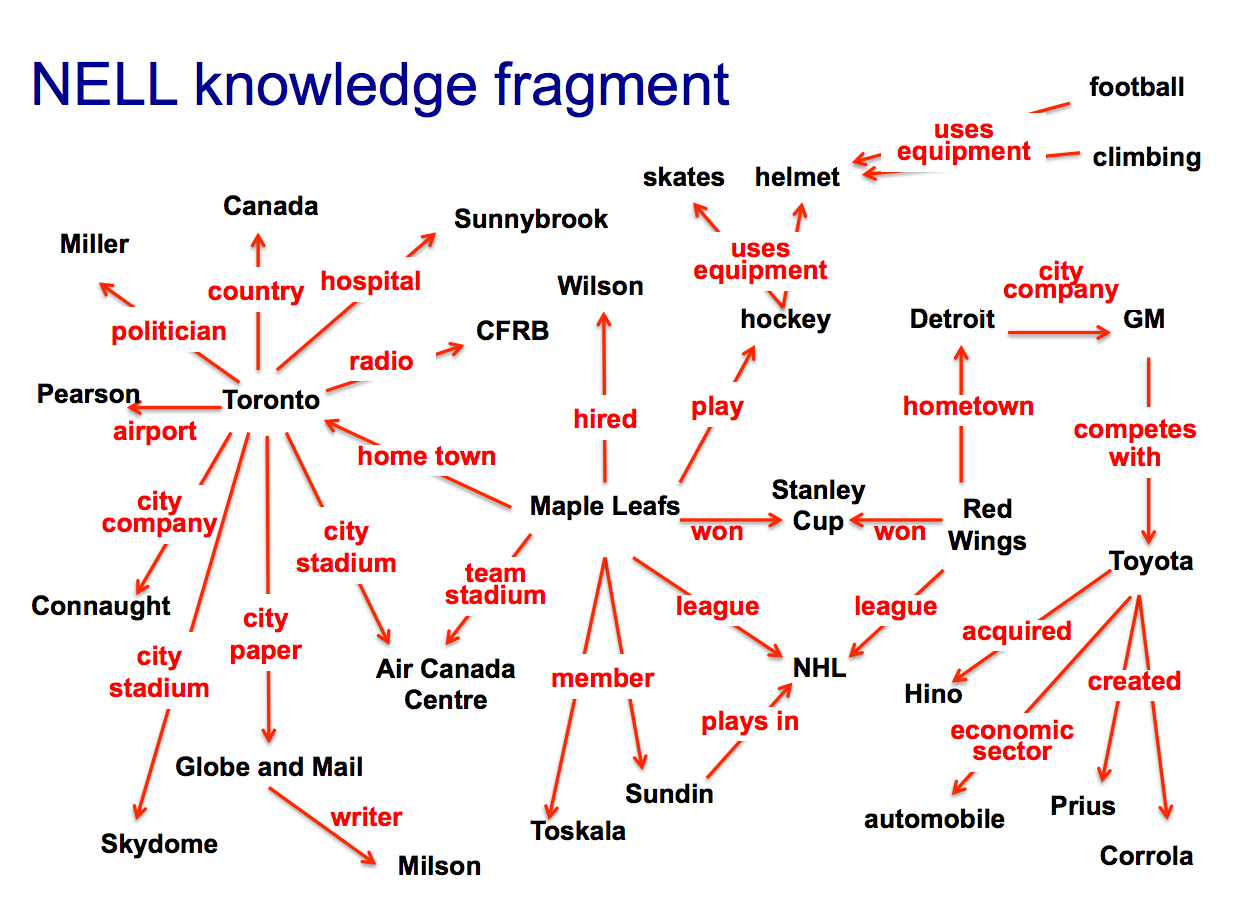 created(toyota,prius)
Background: Knowledge Graphs
Reasoning with a KG means performing inference: combining facts to form new ones.
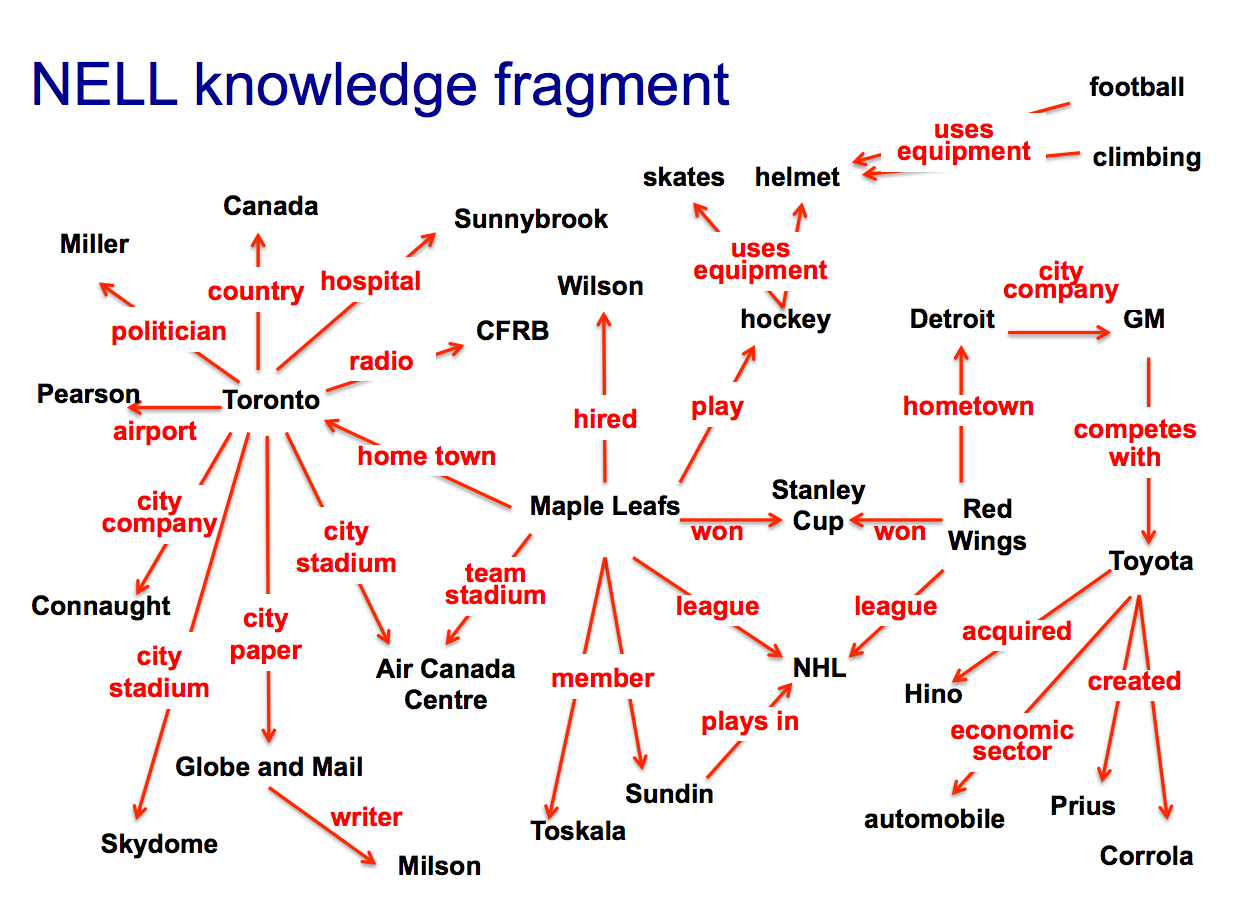 Formalism TensorLog is built on:
a probabilistic deductive database
created(toyota,prius)
Background: PrDDB
DB is a knowledge graph = only unary and binary predicates
DB facts: predicate(entity2,entity2)
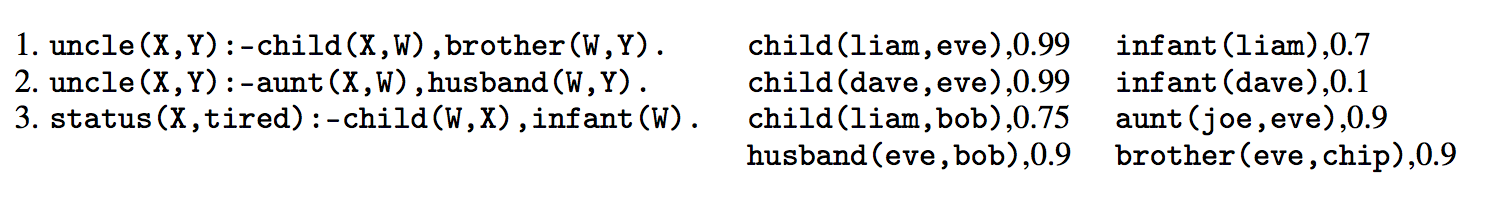 Background: PrDDB
rule syntax: variables in UpperCase
A :- B2,…,Bk means (B1 and … and Bk)  A
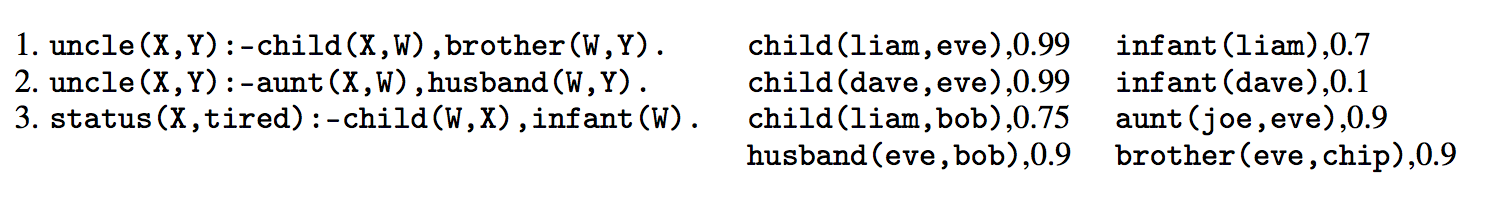 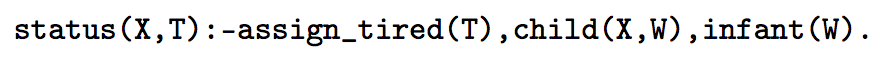 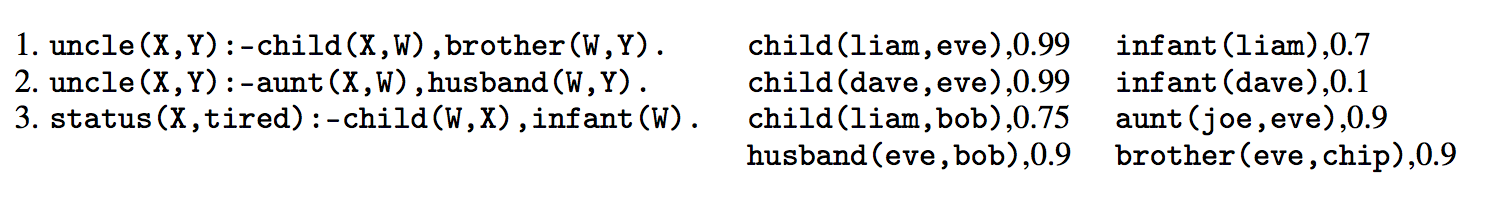 assign_tired(tired), 1.0
Actually all constants/entities are only in the database.
Also, all numeric parameters are only  in the database.
Background: PrDDB
Old trick: If you want to weight a rule you can introduce a rule-specific fact….
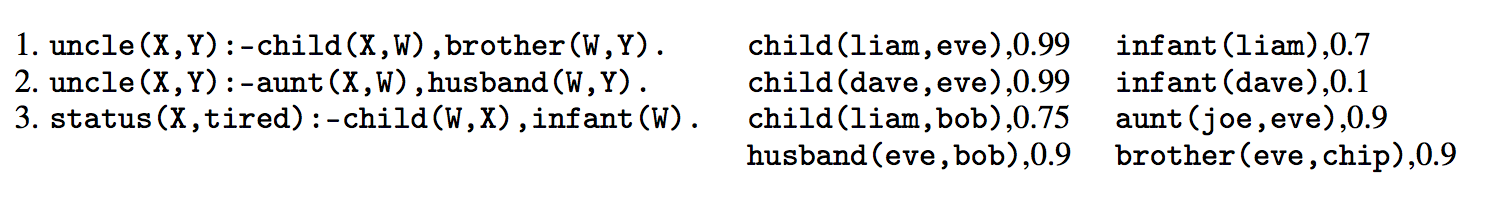 0.98
r3. status(X,tired) :- child(W,X), infant(W), weighted(r3).
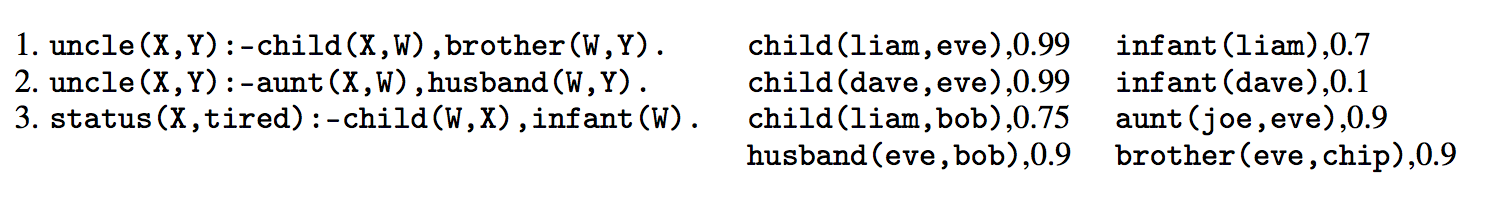 weighted(r3),0.98
So learning rule weights is a special case of learning weights for selected DB facts.
Key question: how do you reason?
Lots of clever tricks for reasoning symbolically
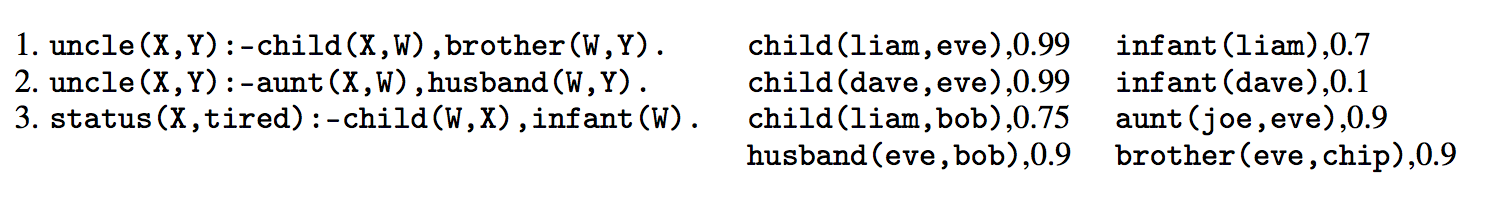 Key question: how do you reason?
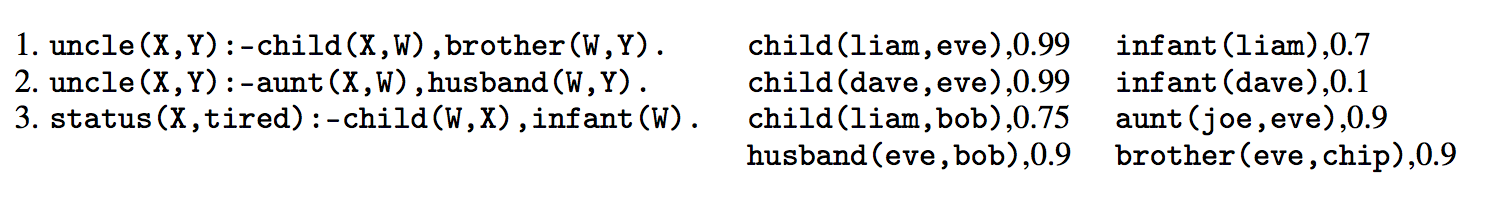 KBANN idea (1991):  convert every DB fact, and every possible inferable fact, to a neuron.

Architecture and initial weights implement inference rules
Key question: how do you reason?
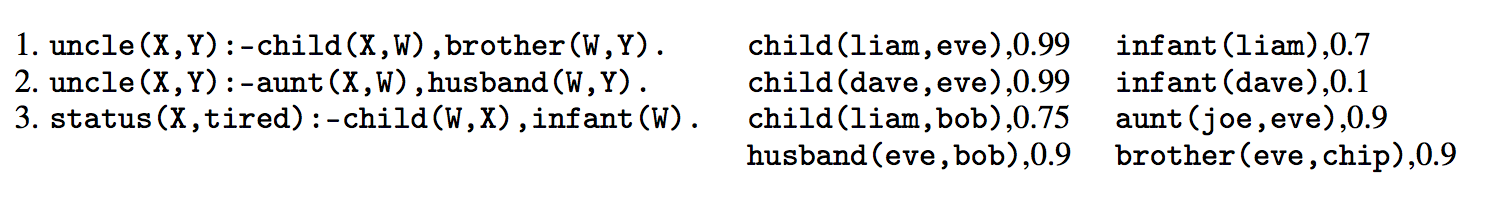 uncle(liam,dave)
uncle(liam,eve)
uncle(liam,chip)
possible inferences
σ(….)
σ(….)
σ(….)
DB facts
child(liam,eve)
brother(eve,chip)
child(liam,bob)
“Grounding” the rules
Explicit grounding is not scalable
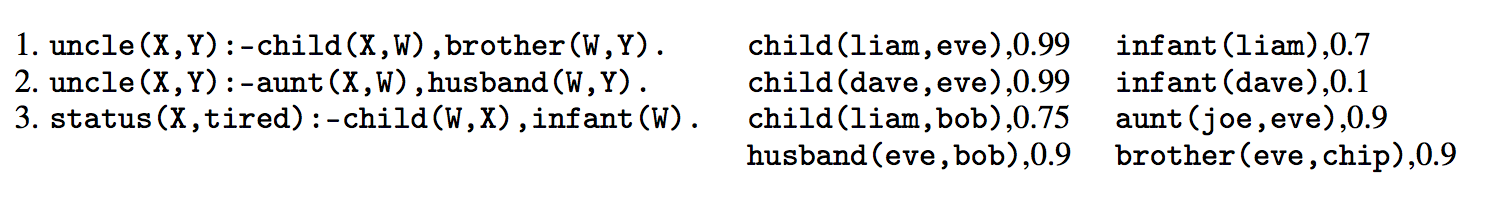 Example: inferring family relations like “uncle”
N people
N2 possible “uncle” inferences

N = 2 billion   N2 = 4 quintillion
N = 1 million  N2 = 1 trillion

A KB with 1M entities is small
Key question: how do you reason?
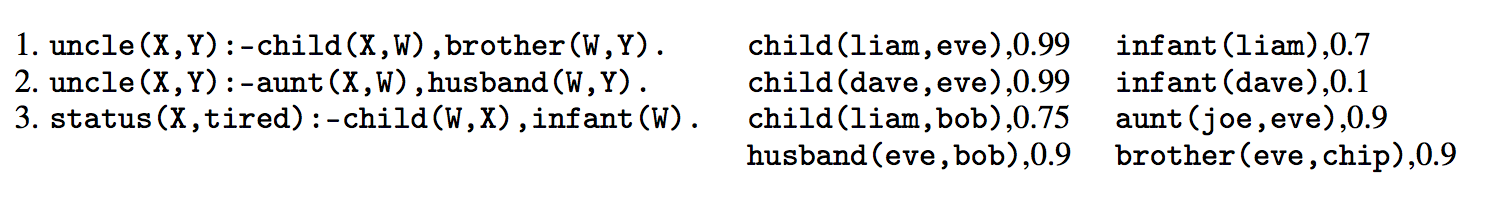 KBANN idea (1991):  convert every DB fact, and every possible inferable fact, to a neuron.

Similar “grounding strategies” are used by nearly every soft logic: Markov Logic Networks, Probabilistic Soft Logic, …
A neuron for every possible inferable fact is “too many” --- i.e., bigger than the DB.
Key question: how do you reason?
TensorLog uses a knowledge-graph specific trick to get scalability: 
“reasoning” means answering a query like: find all Y for which p(a,Y) is true for some given predicate p, query entity a (and rules and DB)
inferences for a logical theory can be encoded as a bunch of functions: for every p, fp(a) returns a vector encoding answers y (and confidences)
actually we have functions for p(a,Y) and p(Y,a)….
Key question: how do you reason?
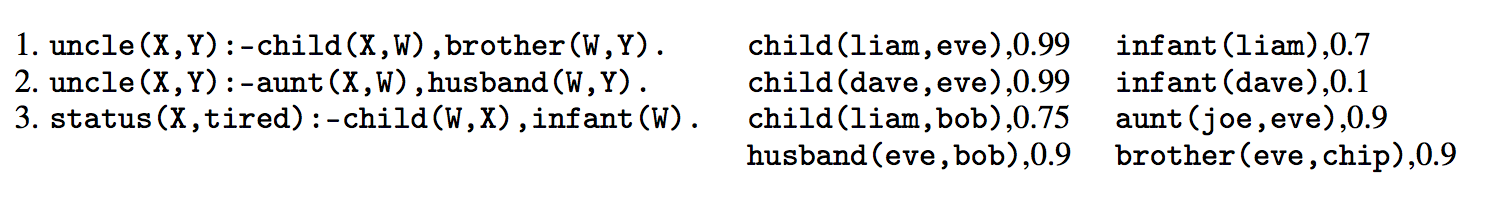 Example: inferring family relations like “uncle”
N people
N2 possible “uncle” facts
N = 1 million  N2 = 1 trillion

f1(x) = Y                      f2(x) = Y
x is the nephew
x is the uncle
one-hot vectors
vectors encoding
weighted set of DB instances
Key question: how do you reason?
TensorLog uses a knowledge-graph specific trick…functions from sets of entities to sets of entities
Key idea: You can describe the reasoning process as a factor graph
Example: Let’s start with some example one-rule theories
TensorLog: Semantics 1/3
The set of proofs of a rule is encoded as a factor graph
Logical variable  random variable; literalfactor
Domain of random variable = DB entities; factors = DB relation
as sparse matrix
uncle(X,Y):-child(X,W),brother(W,Y)
X
W
Y
brother
child
TensorLog: Semantics 1/3
The set of proofs of a rule is encoded as a factor graph
Logical variable  random variable; literalfactor
status(X,T):-
	assign_tired(T),child(X,W),
	infant(W)
uncle(X,Y):-child(X,W),brother(W,Y)
status(X,tired):- parent(X,W),infant(W)
X
assign_tired
W
Y
brother
child
X
T
child
X
Y
W
aunt
husband
assign_r3
W
infant
R3
uncle(X,Y):-aunt(X,W),husband(W,Y)
weight
Key thing we can do now: weighted proof-counting
TensorLog: Semantics 1/3
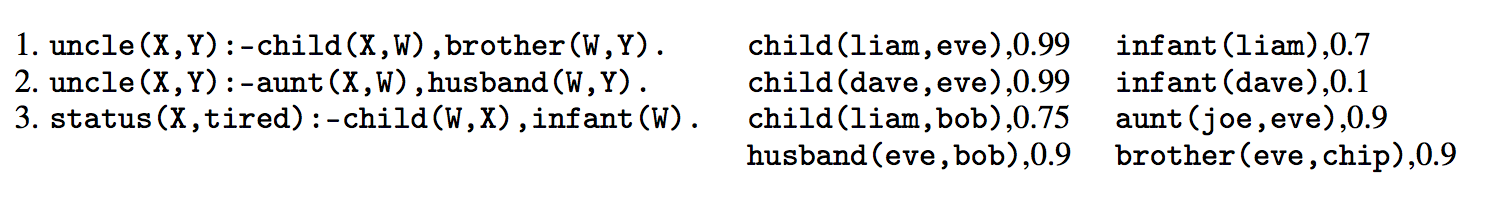 Query: uncle(liam, Y) ?
General case for p(c,Y): 
initialize the evidence variable X to a one-hot vector for c
wait for BP to converge
read off the message y that would be sent from the output variable Y.
un-normalized prob 
y[d] is the weighted number of proofs supporting p(c,d) using this clause
uncle(X,Y):-child(X,W),brother(W,Y)
W
Y
X
brother
child
…
[liam=1]
[eve=0.99,bob=0.75]
[chip=0.99*0.9]
output msg for brother is sparse mat multiply: vW Mbrother
Key thing we can do now: weighted proof-counting
TensorLog: Semantics 1/3
For chain joins BP performs a random walk (like PRA [Lao & Cohen])
But we can handle more complex clauses as well
we assume factor graph is a polytree
status(X,T):-
	const_tired(T),child(X,W),
	infant(W)
uncle(X,Y):-child(X,W),brother(W,Y)
X
W
Y
brother
child
X
const_tired
T
child
X
Y
W
aunt
husband
W
infant
uncle(X,Y):-aunt(X,W),husband(W,Y)
Key thing we can do now: weighted proof-counting
TensorLog:  Semantics 2/3
Given a query type (inputs, and outputs) simulate BP on factor graph and record the series of messages that will be passed, given an input.  This series of messages defines a function.
can run backprop on these
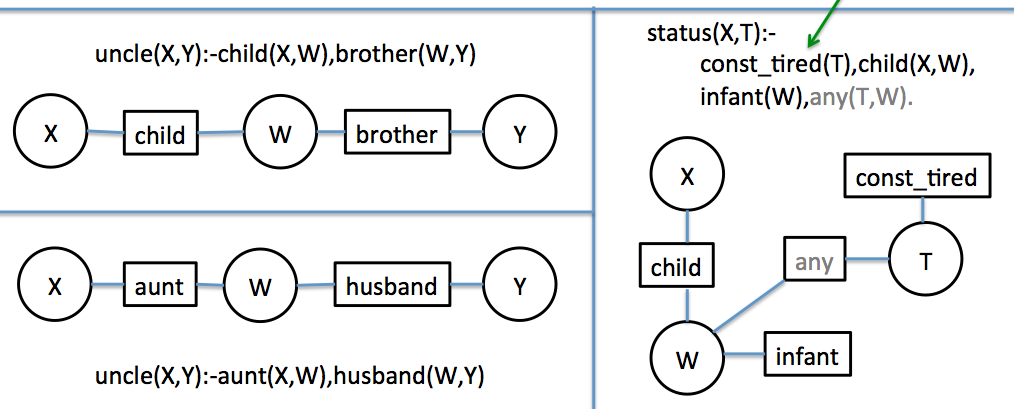 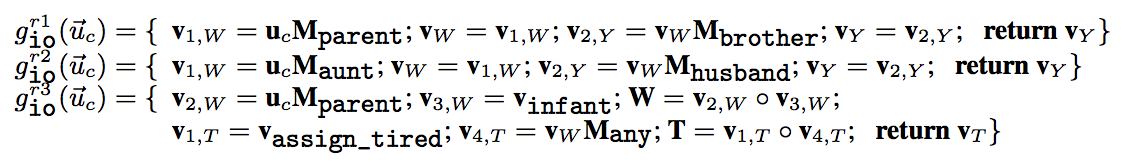 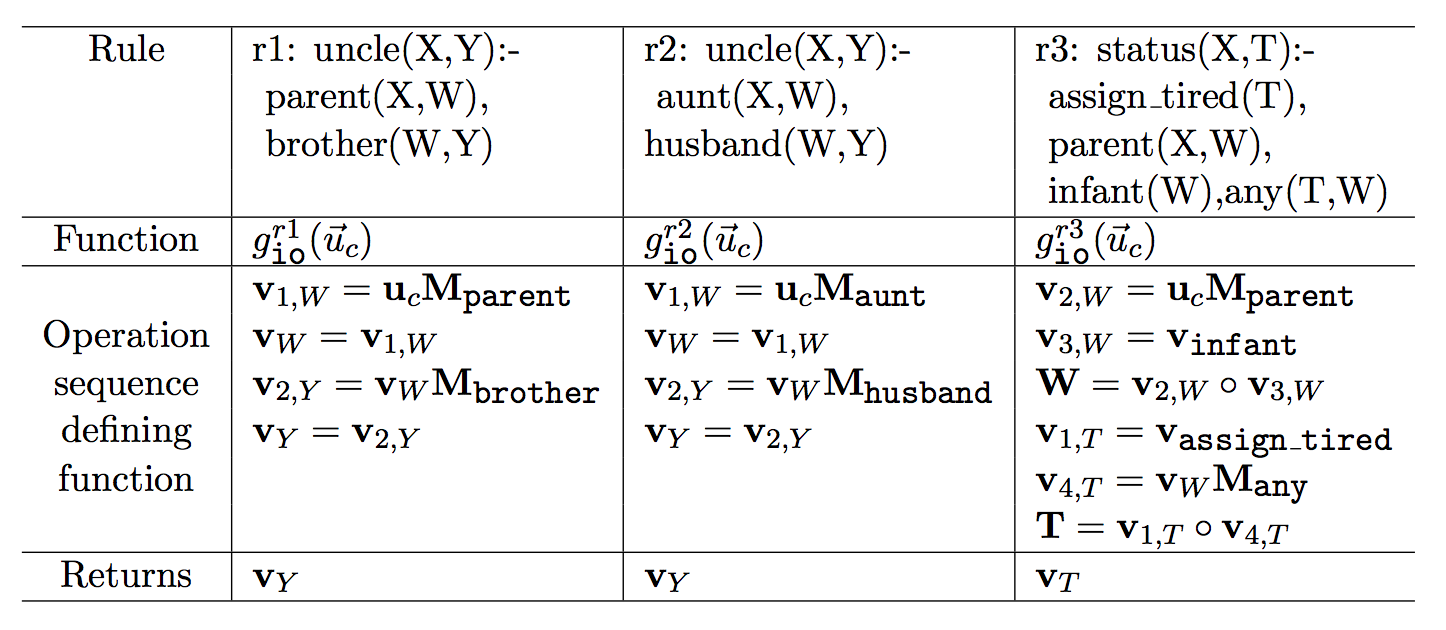 Key question: how do you reason?
TensorLog uses a knowledge-graph specific trick…functions from sets of entities to sets of entities
Key idea: You can describe the reasoning process as a factor graph
Example: Let’s start with some example one-rule theories
And then go on
TensorLog:  Semantics 3/3
We can combine these functions compositionally:
multiple clauses defining the same predicate: add the outputs!
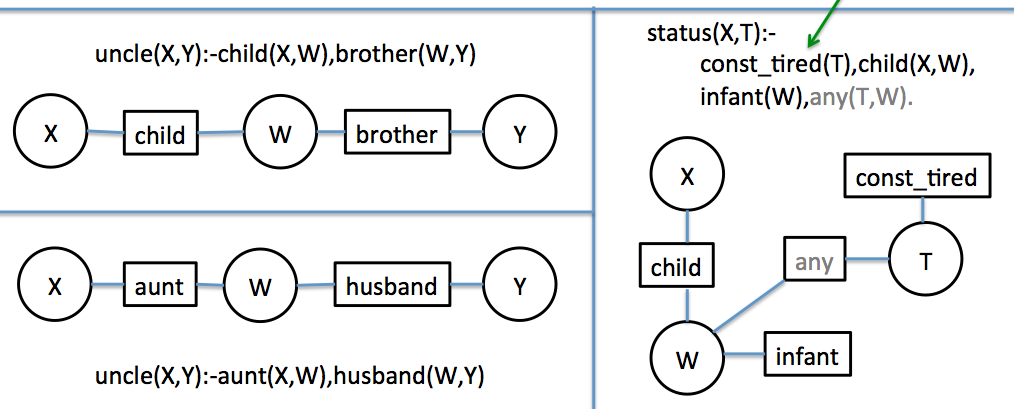 r1
gior1(u) = { …  return vY; }
gior2(u)  = { …  return vY; }
r2
giouncle(u)  = gior1(u)  + gior2(u)
TensorLog:  Semantics 3/3
We can combine these functions compositionally:
defined predicate: replace the factor with a function call
... = gaunt (vW); ….
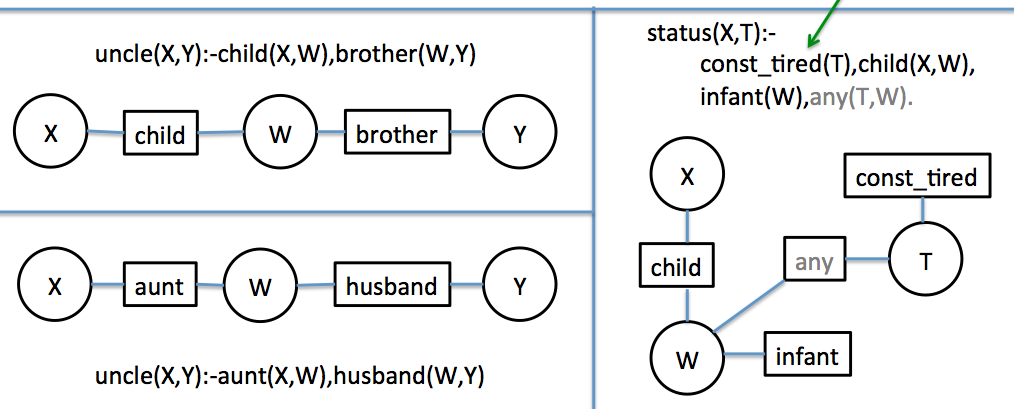 r1
gior2(u)  = { …   = vw Maunt ; …. }
r2
TensorLog:  Semantics 3/3
We can combine these functions compositionally:
defined predicate: replace the factor with a function call
recursive theory: unroll recursion to fixed max depth
... = gaunt (vW); ….
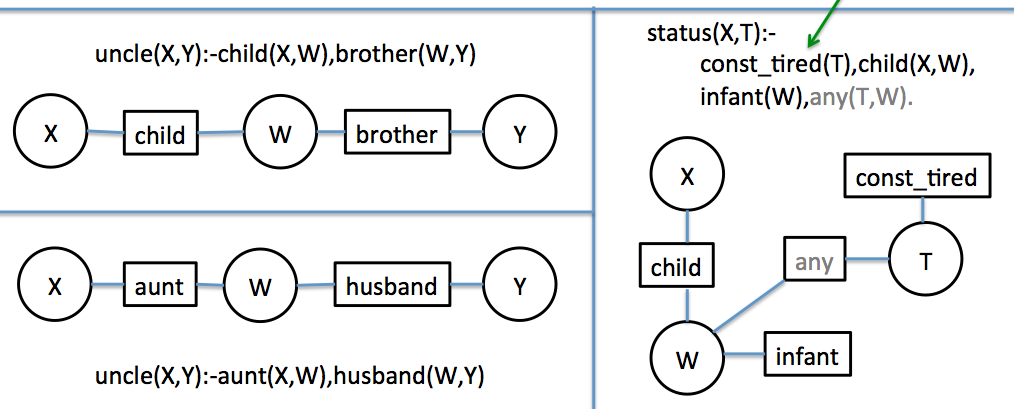 r1
gior2(u)  = { …   = vw Maunt ; …. }
r2
TensorLog:  Learning
Inference is via a numeric function:   y = giouncle(ua) 

y encodes {b:uncle(a,b)} is true and y[b]=confidence in uncle(a,b)

Define loss(giouncle(ua), y*) = crossEntropy(softmax(g(x)),y*)
To adjust weights of a DB relation: dloss/dMbrother
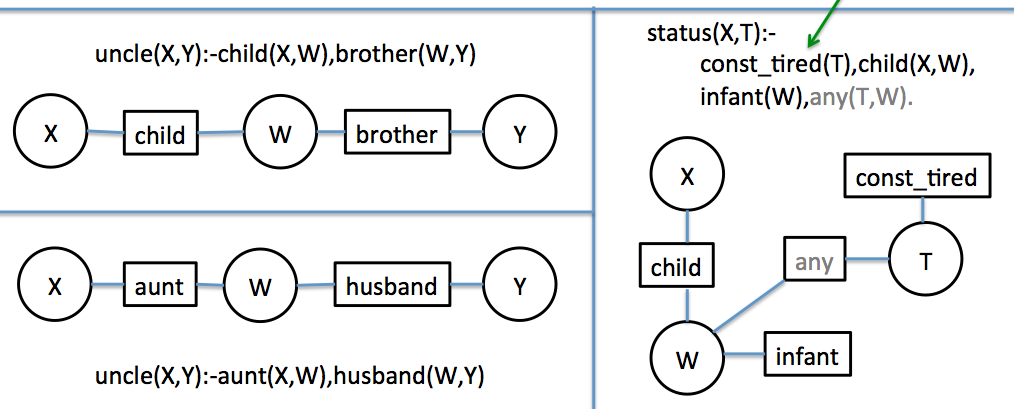 Outline: Learning and Reasoning with TensorLog
Background:
 knowledge graphs and deductive DBs
standard approach: first-order reasoning by “grounding” to propositions
TensorLog: reasoning and parameter-learning
semantics
sample problem
more experiments
Learning TensorLog rules
Conclusions
Example: factual Q/A from KGWikiMovies Dataset
who are the actors in Maria's Lovers? ['John Savage', 'Robert Mitchum', …]
who acted in the movie Wise Guys? ['Harvey Keitel', 'Danny DeVito', 'Joe Piscopo', …]
what is a film written by Luke Ricci? ['How to Be a Serial Killer']
what films did DeForest Kelley act in? ['Night of the Lepus']
when was the film Rise of the Zombies released? ['2012']
what movies are about eather graham? ['The Hangover', 'Swingers', 'Drugstore Cowboy', .. ]
who is the director that directed Tobacco Road? ['John Ford']
the film Faster, Pussycat! Kill! Kill! starred which actors? ['Lori Williams', 'Haji', …]
…
starred_actors	Wise Guys		Harvey Keitel
starred_actors	Wise Guys		Danny DeVito
starred_actors	Wise Guys		Joe Piscopo
starred_actors	Wise Guys		Ray Sharkey
directed_by	Wise Guys		Brian De Palma
has_genre		Wise Guys		Comedy
release_year	Wise Guys		1986
…
Example: factual Q/A from a KBWikiMovies dataset
who acted in the movie Wise Guys? ['Harvey Keitel', 'Danny DeVito', 'Joe Piscopo', …]
what is a film written by Luke Ricci? ['How to Be a Serial Killer']
…
Data: from Miller, Fisch, Dodge, Karami, Bordes, Weston “Key-Value Memory Networks for Directly Reading Documents”

Questions: 96k train, 20k dev, 10k test Knowledge graph: 421k triples about 16k movies, 10 relations

Subgraph/question embedding:
93.5% 
Key-value memory network:
93.9% “reading” the KG 
76.2% by reading text of articles
starred_actors	Wise Guys		Harvey Keitel
starred_actors	Wise Guys		Danny DeVito
starred_actors	Wise Guys		Joe Piscopo
starred_actors	Wise Guys		Ray Sharkey
directed_by	Wise Guys		Brian De Palma
has_genre		Wise Guys		Comedy
release_year	Wise Guys		1986
...
an initial retrieval process picks the  set of 
memories to start with that are relevant to
a question: KG triples or text passages
Solution: 2k rules and a classifier…
k = # relations in DB = 9
who acted in the movie Wise Guys? ['Harvey Keitel', 'Danny DeVito', 'Joe Piscopo', …]
what is a film written by Luke Ricci? ['How to Be a Serial Killer']
…
starred_actors	Wise Guys		Harvey Keitel
starred_actors	Wise Guys		Danny DeVito
starred_actors	Wise Guys		Joe Piscopo
starred_actors	Wise Guys		Ray Sharkey
directed_by	Wise Guys		Brian De Palma
has_genre		Wise Guys		Comedy
release_year	Wise Guys		1986
…
written_by		How to .. Killer	Luke Ricci
has_genre		How to .. Killer	Comedy
...
answer(Question, Entity) :-         mentions_entity(Question,Movie) & starred_actors(Movie,Entity) & question_type(Question, y1)

answer(Question, Movie) :-
mentions_entity(Question,Entity) & written_by(Movie,Entity) & question_type(Question, y9)
“forward” and “backward” rules
for each KB relation
Or: 2k rules with 2k soft predicates
k = # relations in DB = 9
who acted in the movie Wise Guys? ['Harvey Keitel', 'Danny DeVito', 'Joe Piscopo', …]
what is a film written by Luke Ricci? ['How to Be a Serial Killer']
…
starred_actors	Wise Guys		Harvey Keitel
starred_actors	Wise Guys		Danny DeVito
starred_actors	Wise Guys		Joe Piscopo
starred_actors	Wise Guys		Ray Sharkey
directed_by	Wise Guys		Brian De Palma
has_genre		Wise Guys		Comedy
release_year	Wise Guys		1986
…
written_by		How to .. Killer	Luke Ricci
has_genre		How to .. Killer	Comedy
...
answer(Question, Entity) :-         mentions_entity(Question,Movie) & starred_actors(Movie,Entity) & feature(Question,F),weight1f(F)
  # w1f: relation 1 going “forward”

answer(Question, Movie) :-
mentions_entity(Question,Entity) & written_by(Movie,Entity) & feature(Question,F),weight9b(F)
  # w9b: relation 9 going “backward”
Or: 2k rules with 2k soft predicates
k = # relations in DB = 9
who acted in the movie Wise Guys? ['Harvey Keitel', 'Danny DeVito', 'Joe Piscopo', …]
what is a film written by Luke Ricci? ['How to Be a Serial Killer']
…
answer(Question, Entity) :-         mentions_entity(Question,Movie) & starred_actors(Movie,Entity) & feature(Question,F),weight1f(F)
weight for rule’s inferences = 
weighted count of all proofs of it = 
linear combination of assigned weights for this question type to all active features
Example: Factual Q/A with a KB
KB contains:
KB facts from Miller et al  about movies (420k)
mentions_entity(question_id, entity_id) = extract longest exact-match entity names
has_feature(question_id,word_id) = set of words in the question (after stoplisting)
Adds about 853k triples (total about 1.3M)
Example: Factual Q/A with a KB
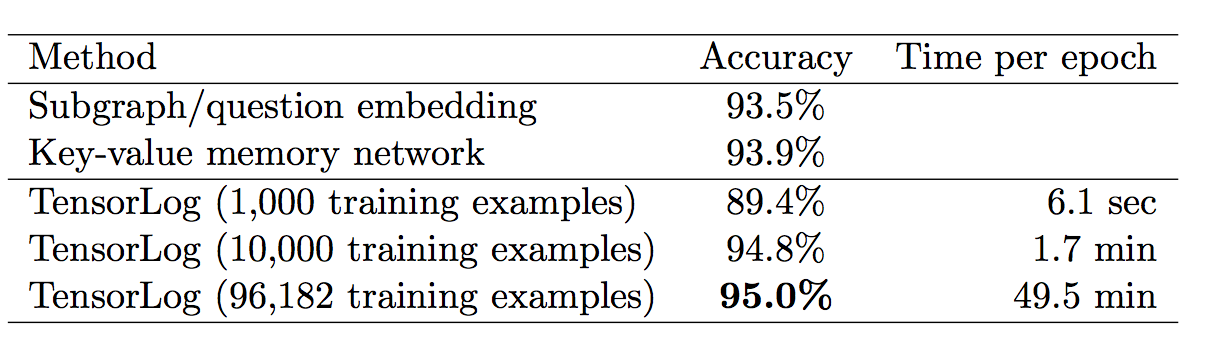 Bigger differences: 
memory network “works” with unstructured text instead of KB as input (with enough examples)
TensorLog allows you to update the KB declaratively
Example: Factual Q/A with a KB:in detail
import tensorflow as tffrom tensorlog import simpleKG_FILE = ‘tlog-format/train-1000.cfacts’ # tab separated values, verb subject objectif __name__ == "__main__":  # construct the  rules for the tensorlog program  b = simple.Builder()  answer,mentions_entity,has_feature = b.predicates("answer mentions_entity has_feature")  Question,Movie,Entity,F = b.variables("Question Movie Entity F")  for rel in (‘directed_by’, ….):    P = b.predicate(rel)    Wb = b.predicate('wBack_%s' % rel)    Wf = b.predicate('wFore_%s' % rel)    b += (answer(Question,Movie) <=             mentions_entity(Question,Entity) & P(Movie,Entity)             & has_feature(Question,F) & Wb(F)           )    b += (answer(Question,Entity) <=             mentions_entity(Question,Movie) & P(Movie,Entity)            & has_feature(Question,F) & Wf(F)
          )

  # create a tensorlog → tensorflow compiler  tlog = simple.Compiler(db=KG_FILE, prog=b.rules)    # could also specify a file containing the rules
[Speaker Notes: syntactic sugar to mark learnable parameters]
mode = 'answer/io'   #specifies the function we want to construct in Tensorflow
  loss = tlog.loss(mode)  # cross-entropy of softmax over outputs under the “count-the-reasons” semantics
  optimizer = tf.train.AdagradOptimizer(1.0)
  train_step = optimizer.minimize(loss)

  train_data = tlog.load_big_dataset('tlog-format/train-1000.exam') # simple text format for KB
  session = tf.Session()
  session.run(tf.global_variables_initializer())
  for i in range(10):
    for batchmode,(x,y) in tlog.minibatches(train_data,batch_size=200):
      assert str(batchmode)==str(mode)
      train_batch_fd = {
	tlog.input_placeholder_name(mode):x,            				tlog.target_output_placeholder_name(mode):y}
      session.run(train_step, feed_dict=train_batch_fd)

  # test the learned model
  predicted_y = tlog.inference(mode)
  actual_y = tlog.target_output_placeholder(mode)
  correct_predictions = tf.equal(tf.argmax(actual_y,1), tf.argmax(predicted_y,1))
  accuracy = tf.reduce_mean(tf.cast(correct_predictions, tf.float32))
  
  test_data = tlog.load_small_dataset('tlog-format/test-1000.exam')  # returns dict of (x,y) matrix pairs
  x,y = test_data[mode] 
  test_batch_fd = {tlog.input_placeholder_name(mode):x, actual_y.name:y}
  print 'test error',100*(1.0 - session.run(accuracy, feed_dict=test_batch_fd)),'%’
Inference times are very fastfor a soft logic
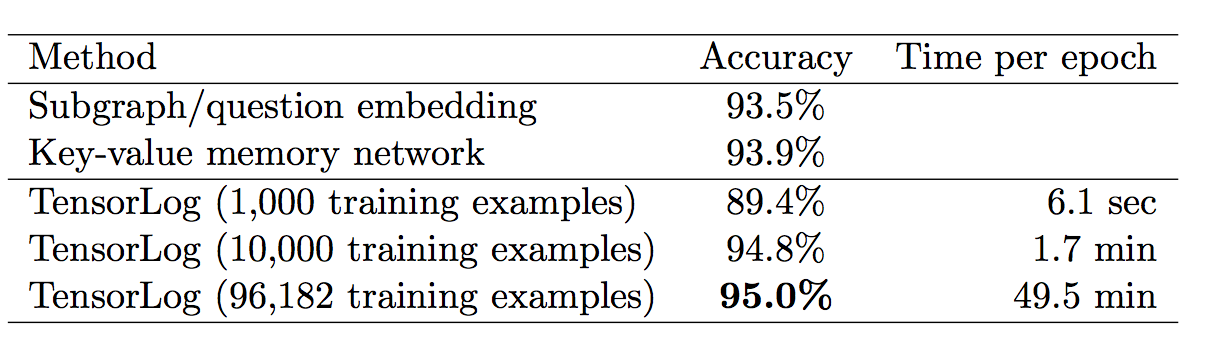 TensorLog:  Semantics vs Prior Work
TensorLog:

One random variable for each logical variable used in a proof.
Random variables are multinomials over the domain of constants.
Each literal in a proof [e.g., aunt(X,W)] is a factor.
Factor graph is linear in size of theory + depth of recursion 

Message size = O(#DB constants)
Inference by differentiable function
KBANN, MLNs, most prior work

One random variable for each possible ground atomic literal [e.g. aunt(sue,bob)]
Random variables are binary (literal is true or false)
Varies: for MLN, a ground instance of a clause is a factor.
Factor graph is linear in the number of possible ground literals = O(#constants arity ) 
Messages are binary
TensorLog:  Semantics vs Prior Work
TensorLog:

Use BP to count proofs
Language is constrained to messages are “small” and BP converges quickly.

Score for a fact is a potential (to be learned from data), and overlapping facts in explanations are ignored.
ProbLog2, ….probabilistic DBs

Use logical theorem proving to find all “explanations” (minimal sets of supporting facts)
This set can be exponentially large

Tuple-independence: each DB fact is independent probability  scoring a set of overlapping explanations is NP-hard.
More Experiments
Inference speed vs ProbLog2 (de Raedt et al)
ProbLog2 uses the tuple-independence model
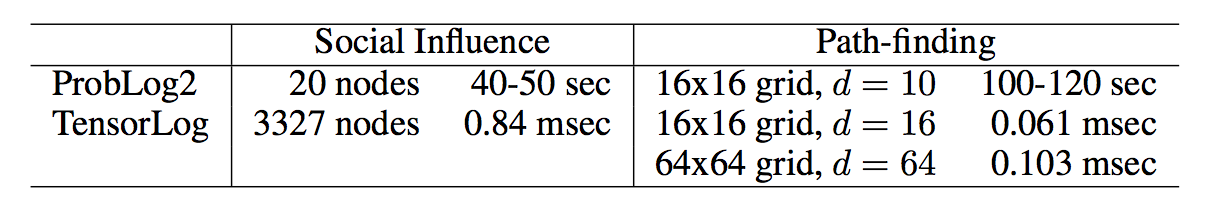 Each edge is a DB fact
Many proofs of path(x,y)
Proofs reuse the same DB tuples
Keeping track of all the proofs and tuple-reuse is expensive….
path(X,Y) :- edge(X,Y)
path(X,Y) :- edge(X,Z),path(Z,Y)
More Experiments
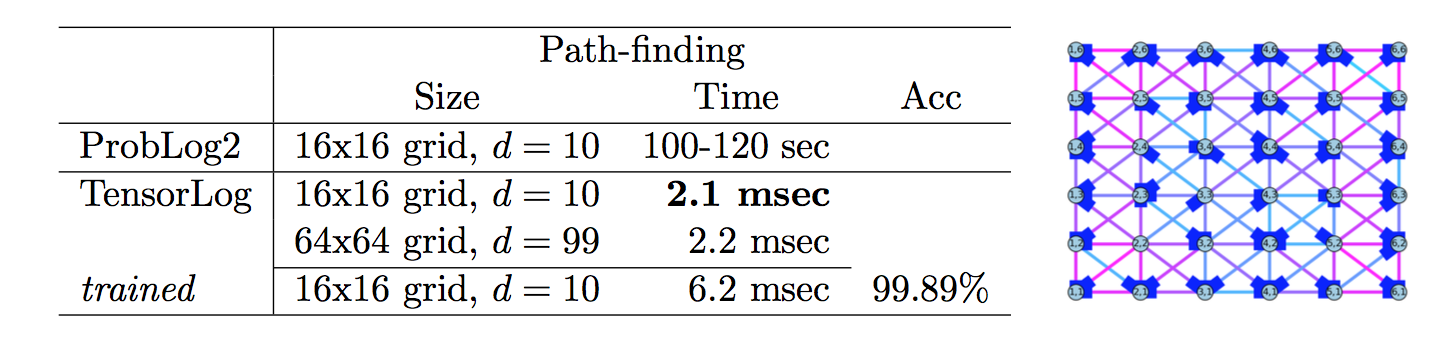 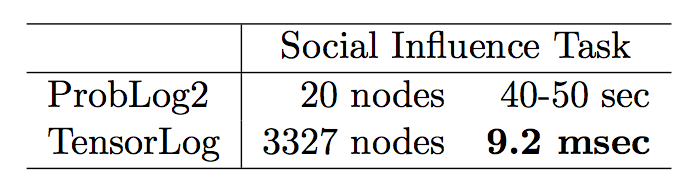 More Experiments
The semantics are different – but TensorLog can be trained to do what you want….
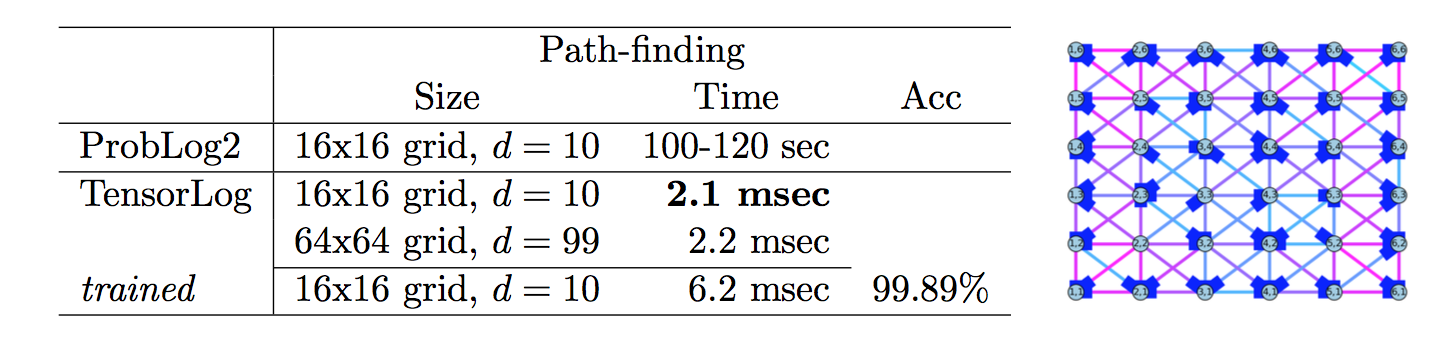 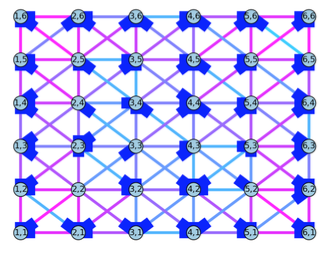 TensorLog: implementation
Compilation to Tensorflow and Theano
sparse matrices for KB relations
dense vectors for “messages” (sets of entities)
GPU-based
Python+scipy “local” implementation
sparse matrices for KB relations
sparse vectors for “messages” (sets of entities)
CPU based
More Experiments  on the Grid
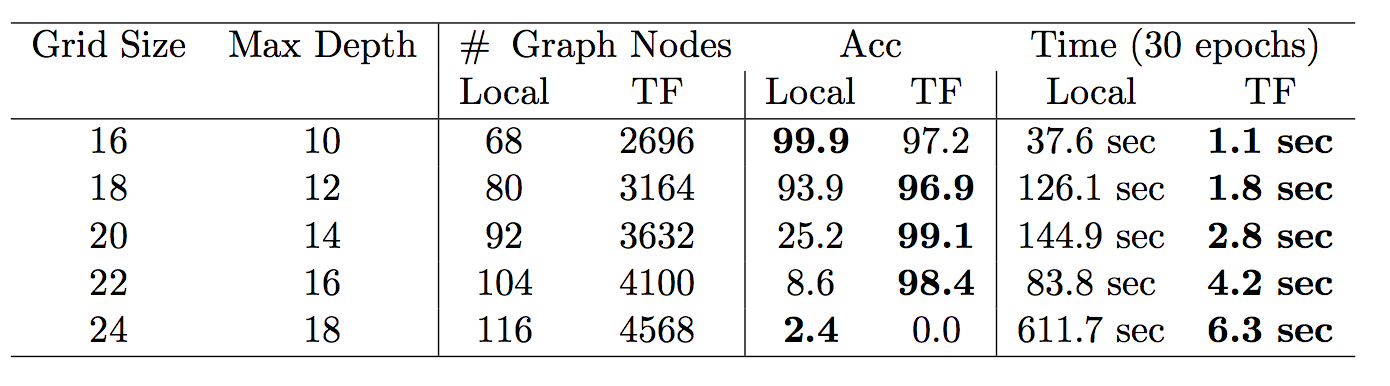 scipy CPU  and fixed gradient,
no tuning
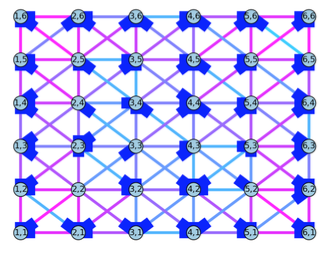 tensorflow, GPU, Adagrad, no tuning
More Experiments: Relational LearningTheories Mostly from ISG (Wang & Cohen, 2014)
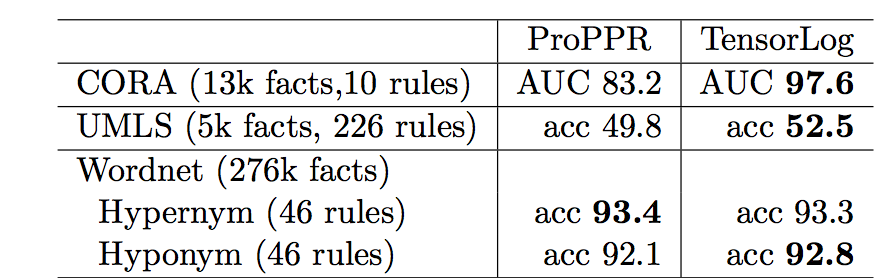 Outline: Learning and Reasoning with TensorLog
Background:
 knowledge graphs and deductive DBs
standard approach: first-order reasoning by “grounding” to propositions
TensorLog: reasoning and parameter-learning
semantics
sample problem (Wikimovies)
more experiments:  very scalable (vs other soft logics) and effective (as a relational learner/knowledge base completion tool) … given the right theory and data
Learning TensorLog rules
Conclusions
Learning rules for TensorLog
Current work with Fan Yang (2nd year PhD at CMU) and Zhilin Yang (3rd year PhD)
Basic idea:
TensorLog programs are compiled to a sequence of differentiable operators
Each operator is applied to a memory location ~= logical variable
Learn sequence with a neural controller
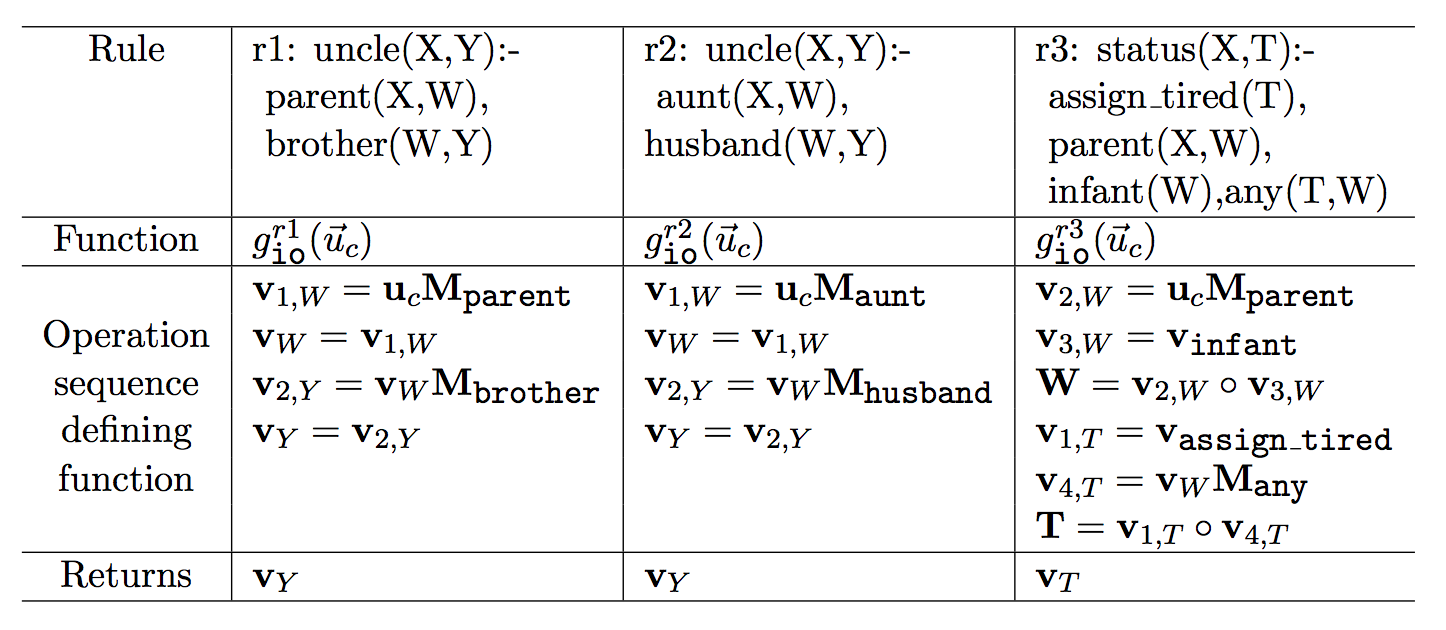 Learning rules for TensorLog
Given only examples:
uncle(liam,Y): Y should be {“bob”}
aunt(liam,Y):Y should be {“mary, “sue”}
…
Learn the inference functions
Current work with Fan Yang (2nd year PhD at CMU) and Zhilin Yang (3rd year PhD)
Basic idea:
TensorLog programs are compiled to a sequence of differentiable operators
Each operator is applied to a memory location ~= logical variable
Learn sequence with a neural controller
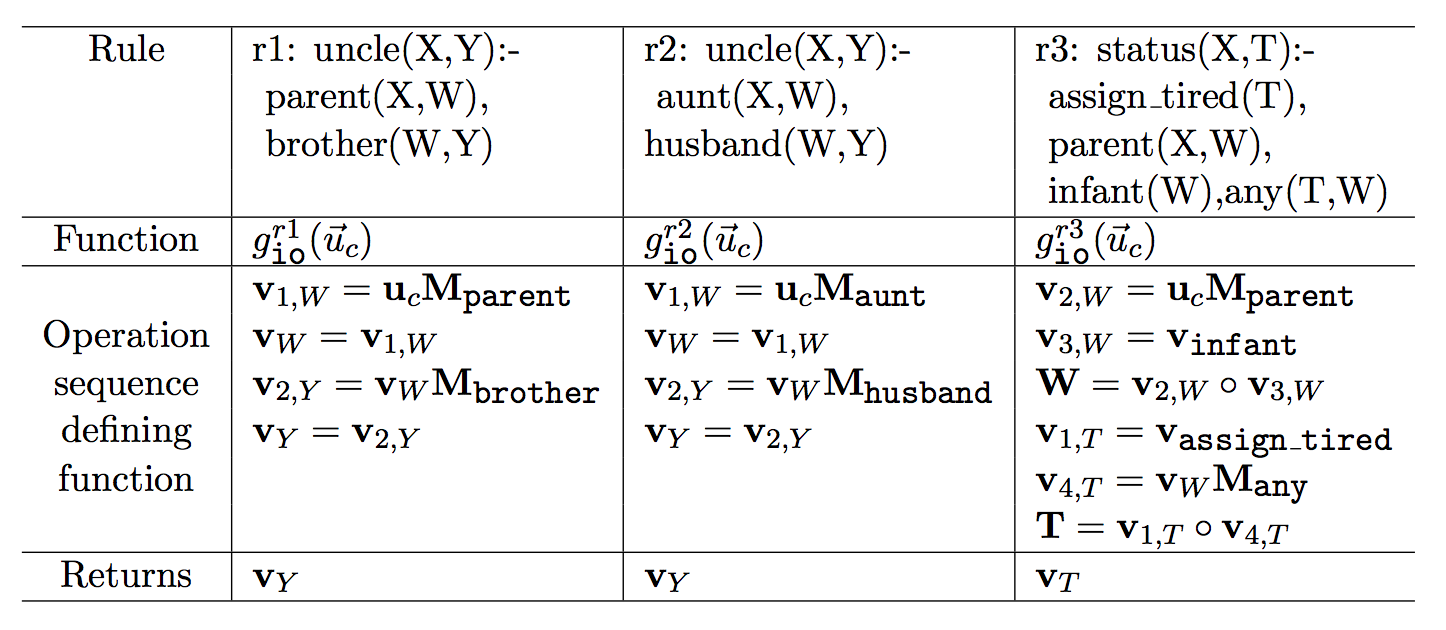 Learning rules for TensorLog
Final output is attention over memory cells after T steps
LSTM controller: reads p,a at each time step in computing Y : p(a,Y)
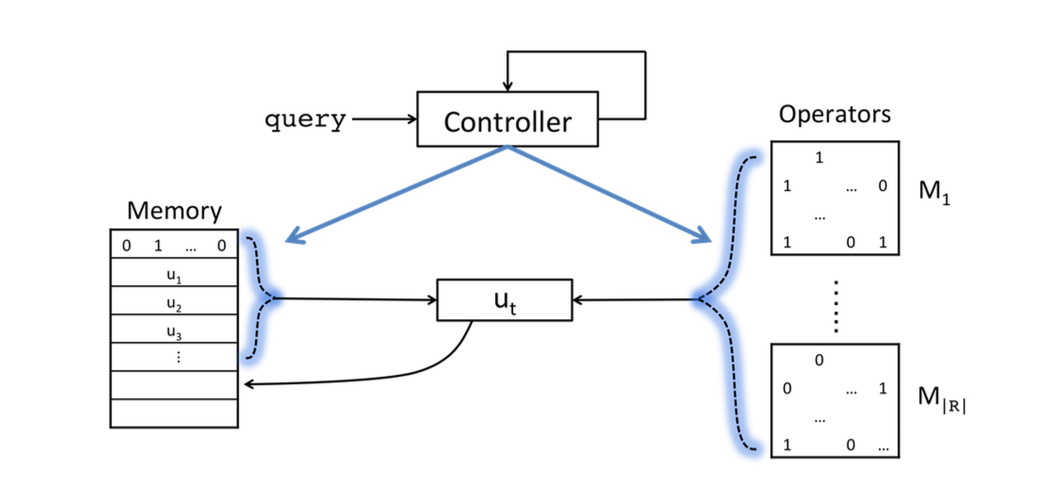 Current status:
chain rules only,
hard KB
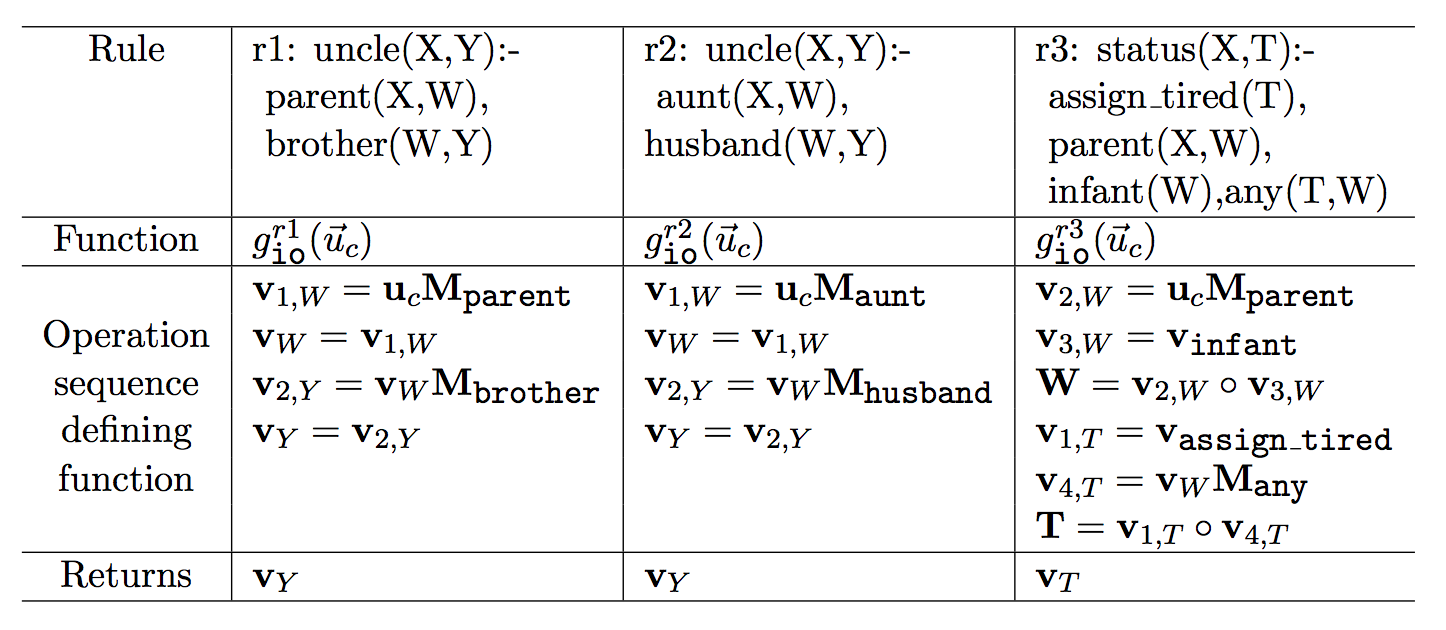 New memory  cell allocated at each time step: contents are formed by attention over ops and previous memory cells
Results for Neural Inductive Logic Programming
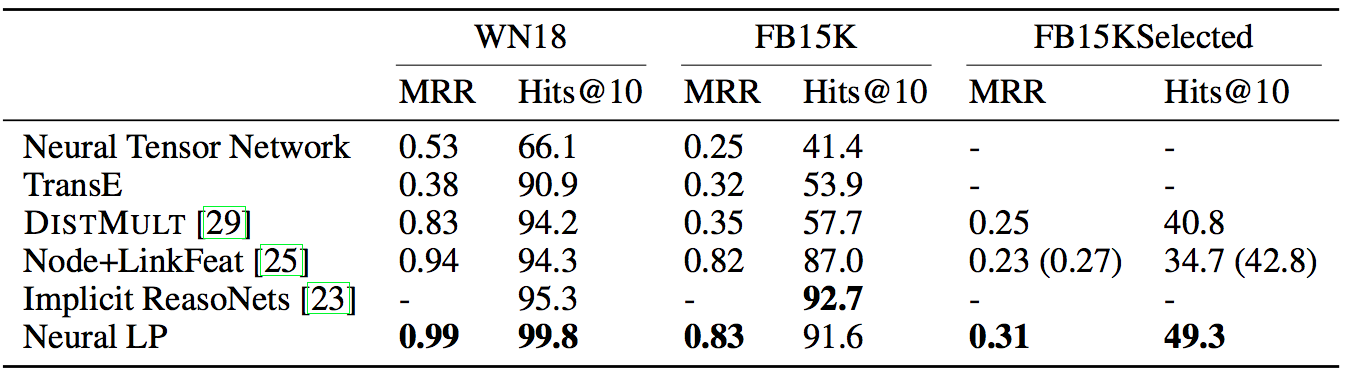 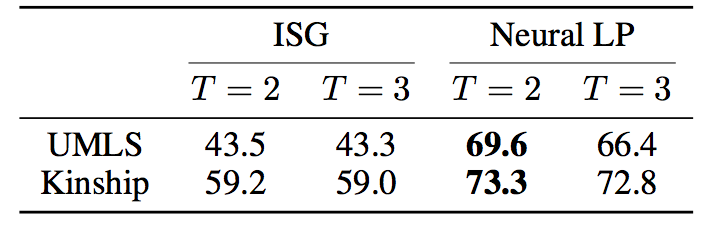 Results for Neural Inductive Logic Programming
Synthetic task: learning specific long paths in grid, like “NE-NE-S-S”
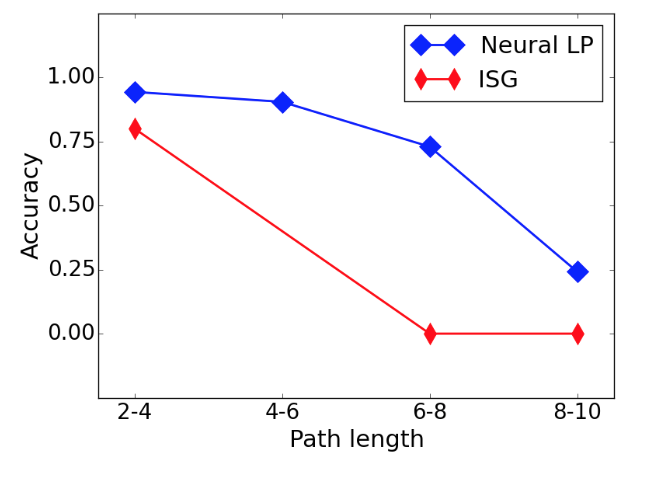 Results for Neural Inductive Logic Programming
You can reconstruct logical rules by monitoring and recording the attention on sample inputs
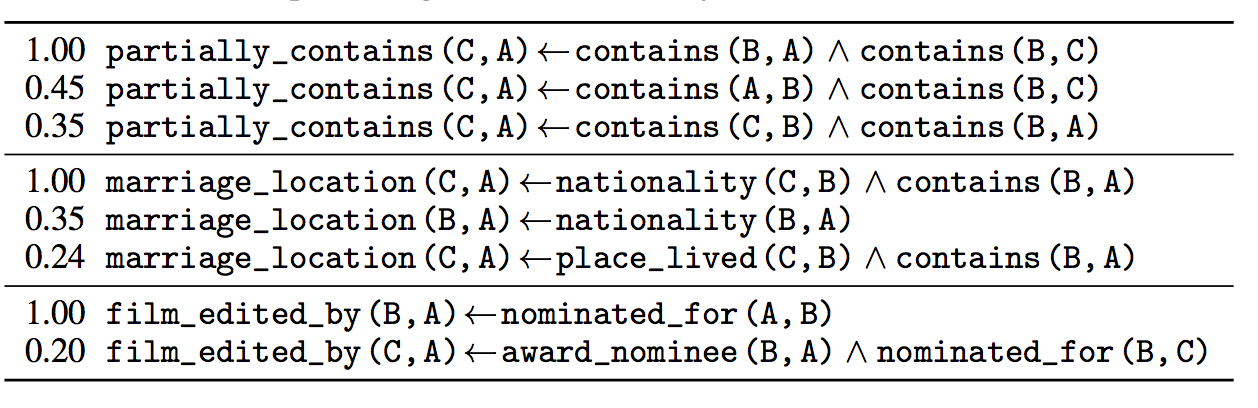 Results for Neural Inductive Logic Programming: WikiMovies
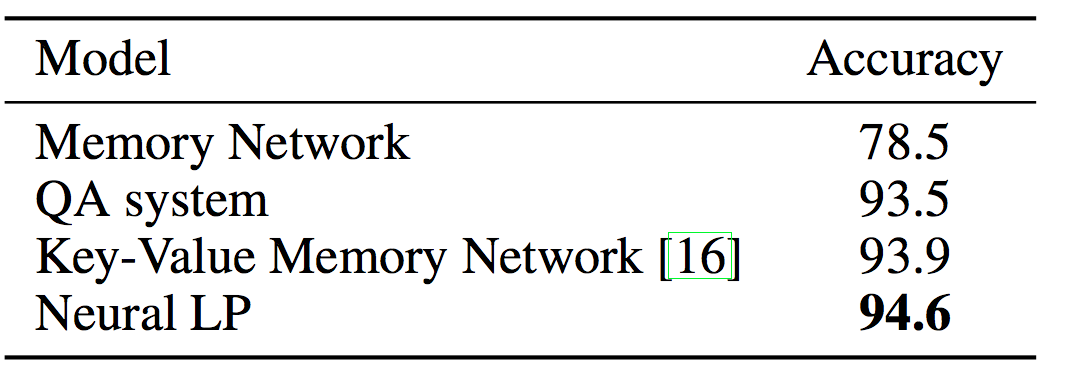 TensorLog with handcoded rules                 95.0
LSTM controller: reads p,a at each time step in computing Y : p(a,Y)
LSTM controller: reads w,a at each time step in computing Y : p(w,Y), w is sum of word embeddings for words in question (100-word vocab)
Conclusions
As more tasks move to a neural architecture we need to understand how to integrate “old” methods (like DB) into the neural world
And how do it “the right way”
Declarative knowledge (facts and rules) is practically necessary
This may require substantial rethinking of prior methods
Grounding to boolean vs. compiling inference to functions
Conclusions
TensorLog revisits logic in a neural setting
Scalable (subject to KB fitting in memory)
Supports learning weights for KB facts and rules
Fully differentiable and easy to integrate with existing neural infrastructure
Restricted to: binary relations, polytree clauses
Still looking at
Beyond k-hot embeddings for entities and relations
Further applications/domains/tasks
Closer integration of neural ILP and full TensorLog
Better integration with PyTorch and Theano
Integration with neural readers (e.g., Gated Attention) for better knowledge-driven NLP
Thanks to
Funders: NSF,  …. DARPA DEFT/SAFT,  Google (William’s last 6 months and next 4 weeks)
Fan Yang, Katie Mazaitis, Zhilin Yang, William Yang Wang (now at UC/Santa Barbara)
TTI and organizers!
Questions?